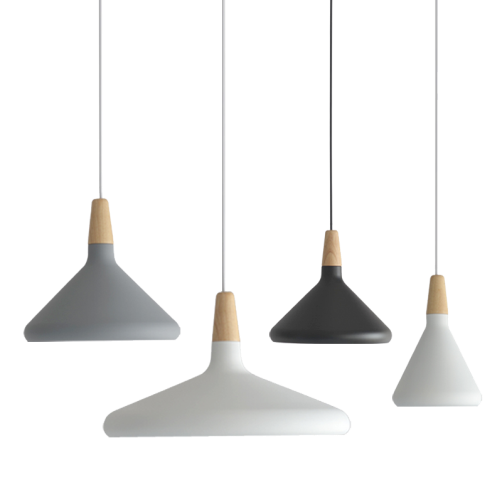 BLESSED
IMPROVEMENT HOME
FASHION 
FURNITURE
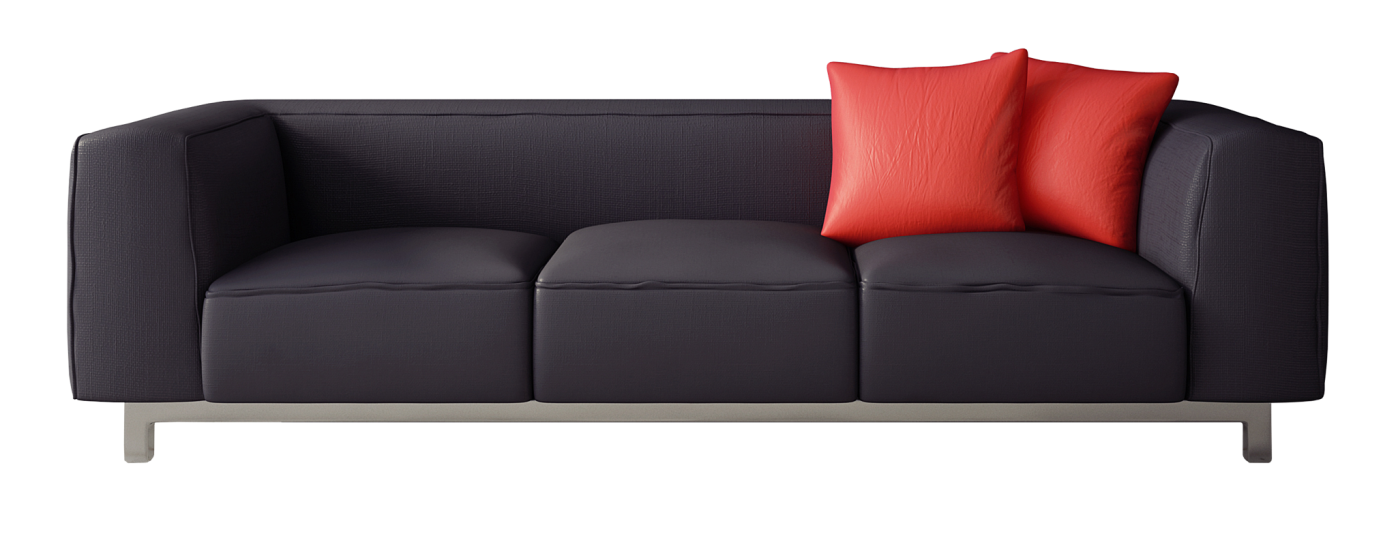 FASHION
It's true that we don't know what we've got until we lose it, but it's also true that we don't know what we've been losing until it arrives.
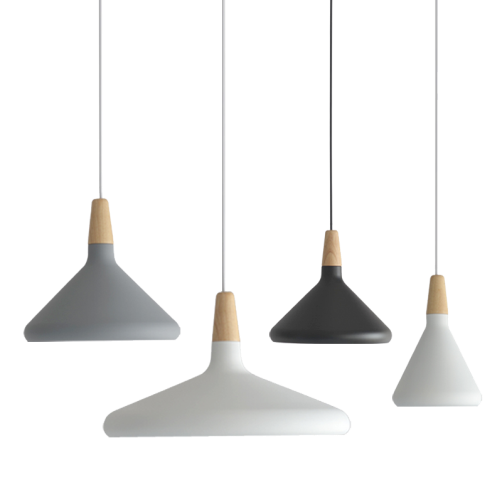 CONTENT
01‘LOYAL
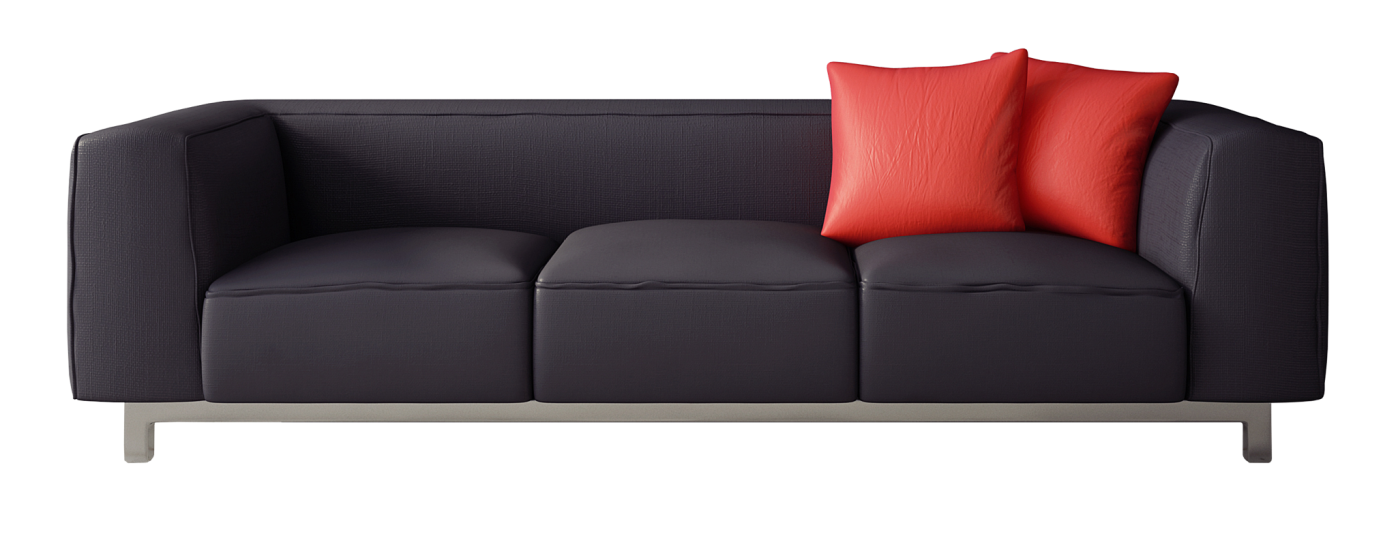 02‘OBLIGATION
03‘VALUED
04‘EXCUSE
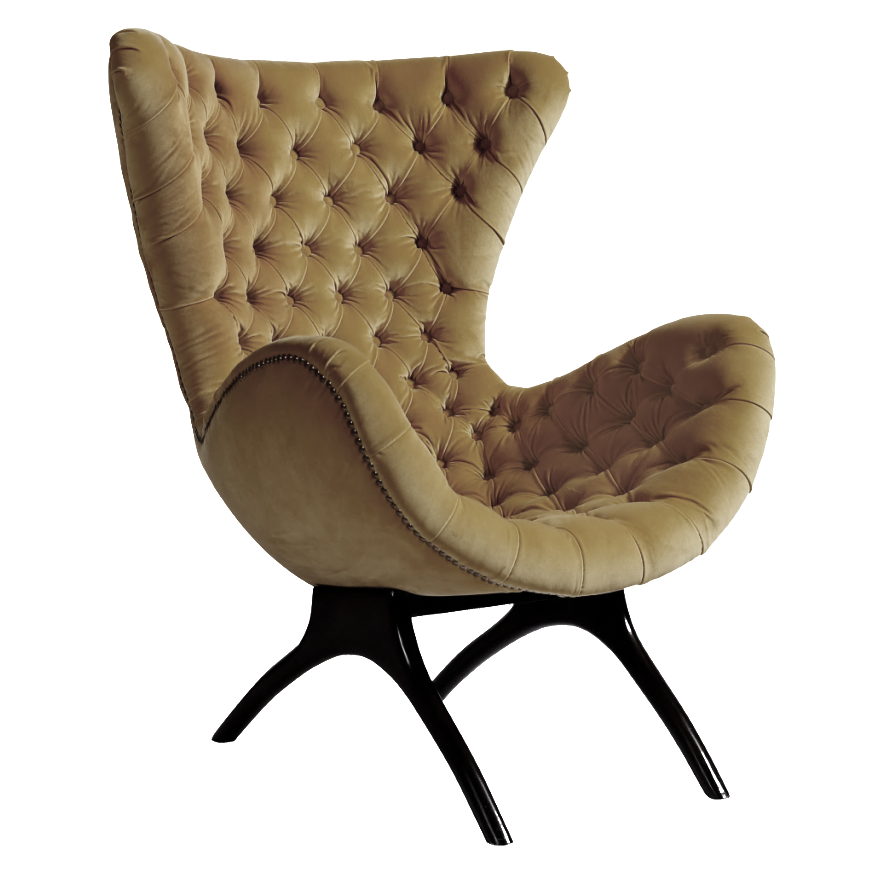 CONTENT
PART.01
LOYAL
FASHION
It's true that we don't know what we've got until we lose it, but it's also true that we don't know what we've been losing until it arrives.
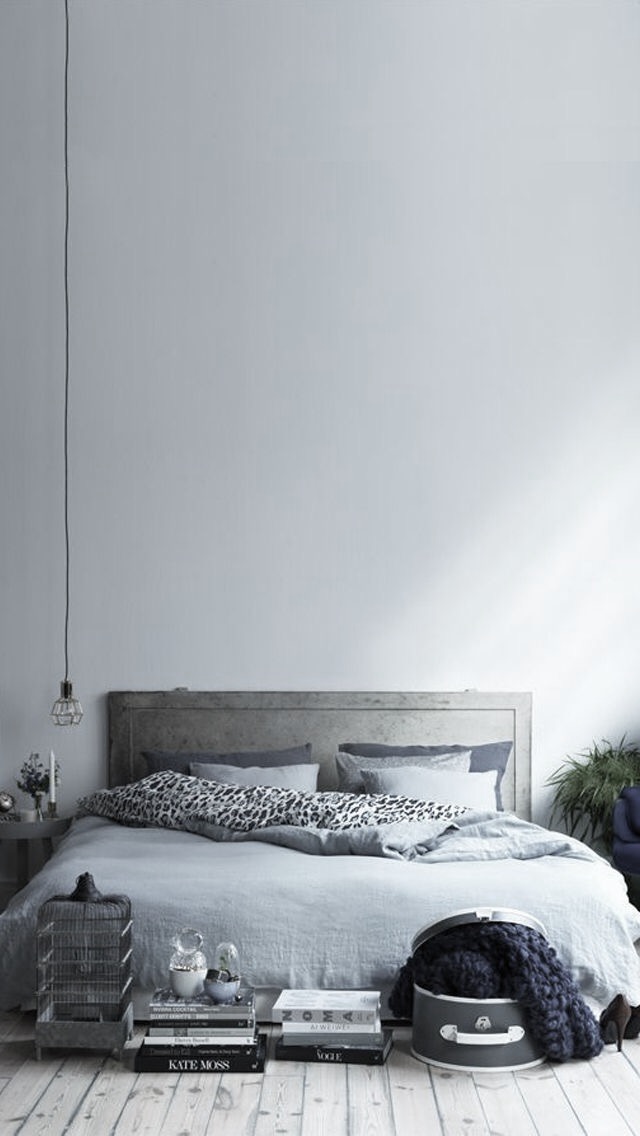 LOYAL
IMPROVEMENT HOME
It's true that we don't know what we've got until we lose it, but it's also true that we don't know what we've been losing until it arrives.
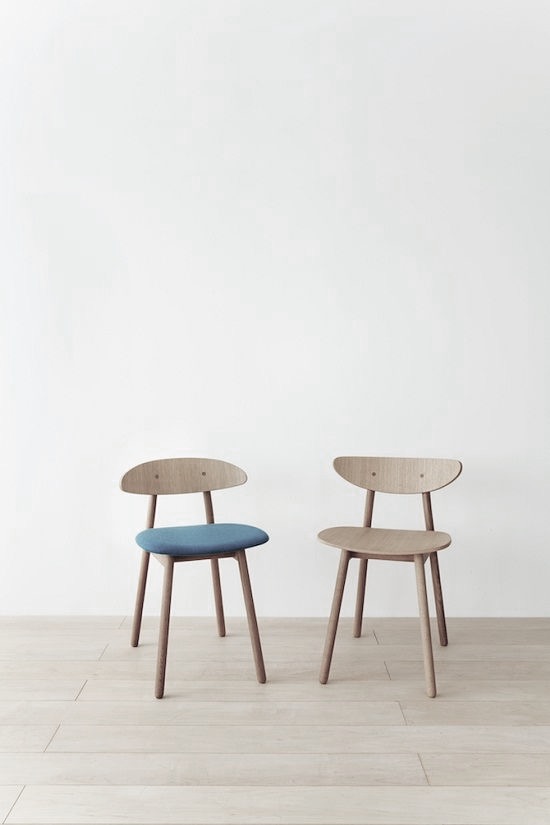 LOYAL
IMPROVEMENT HOME
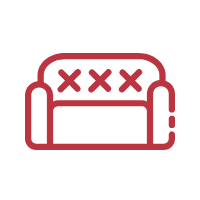 It's true that we don't know what we've got until we lose it, but it's also true that we don't know what we've been losing until it arrives.
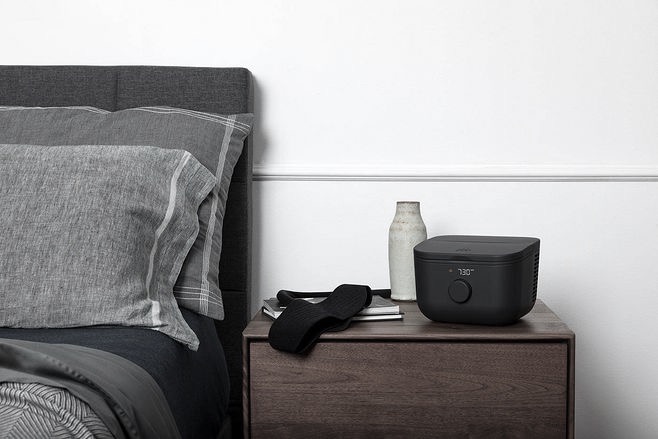 LOYAL
IMPROVEMENT HOME
It's true that we don't know what we've got until we lose it, but it's also true that we don't know what we've been losing until it arrives.
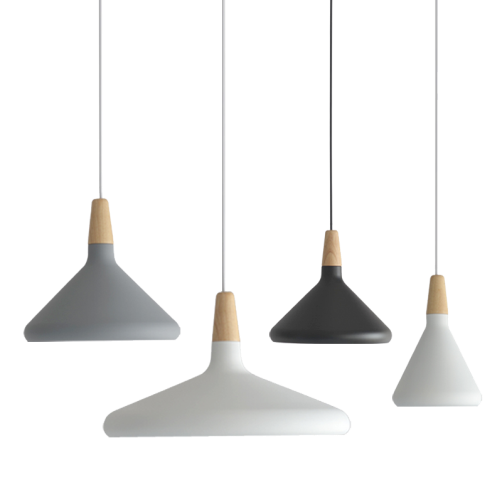 LOYAL
IMPROVEMENT HOME
It's true that we don't know what we've got until we lose it, but it's also true that we don't know what we've been losing until it arrives.
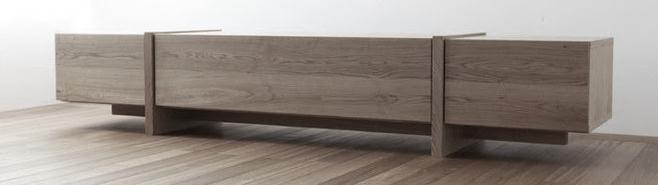 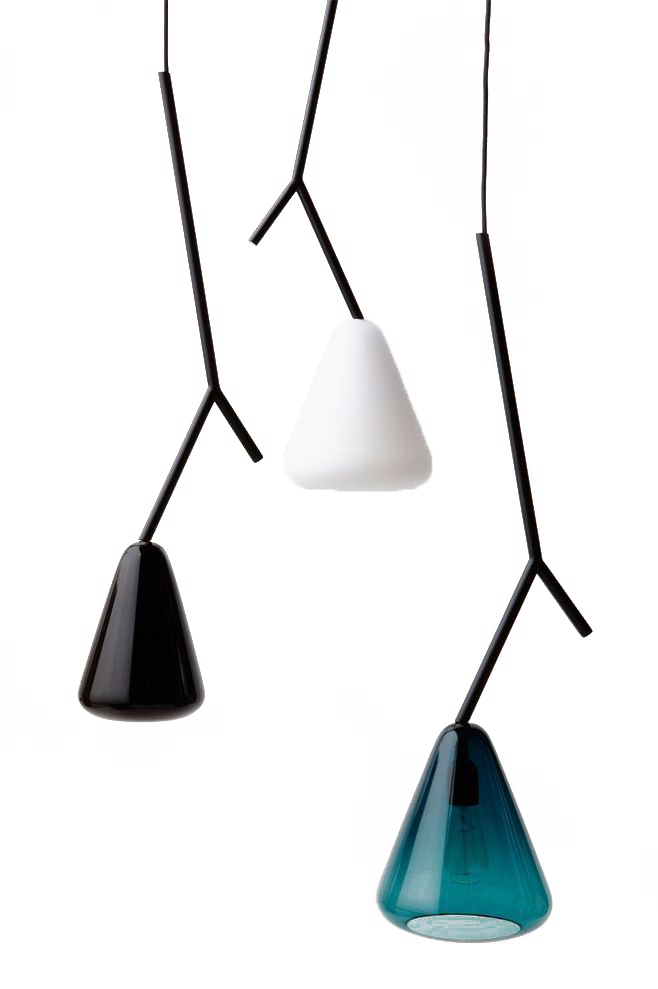 CONTENT
PART.02
OBLIGATION
FASHION
It's true that we don't know what we've got until we lose it, but it's also true that we don't know what we've been losing until it arrives.
行业PPT模板http:// www.PPT818.com/hangye/
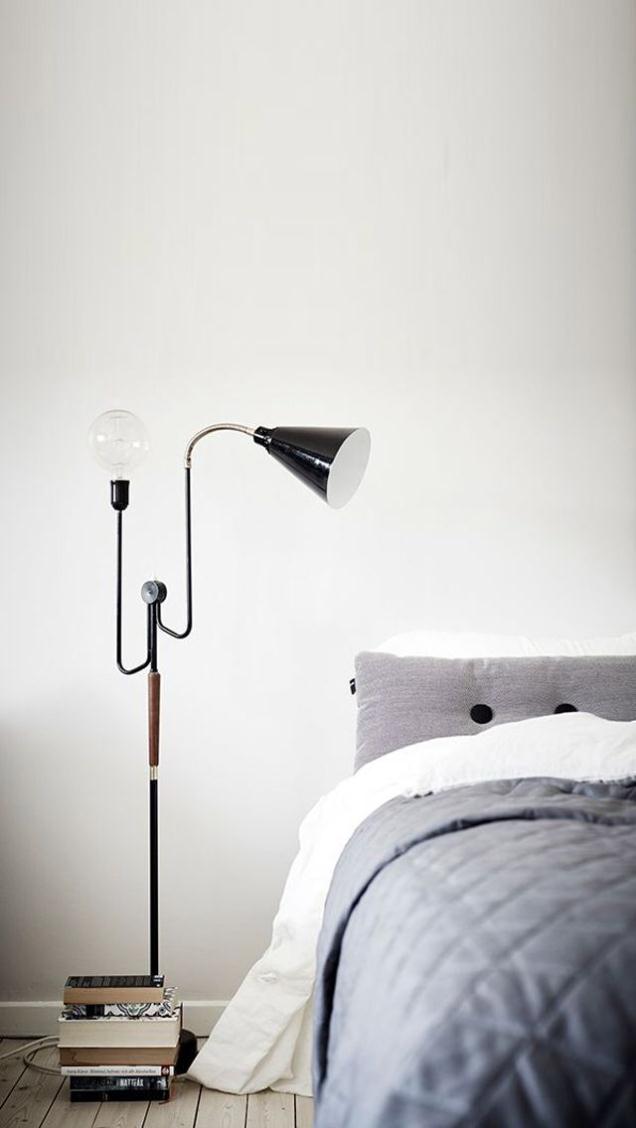 OBLIGATION
IMPROVEMENT HOME
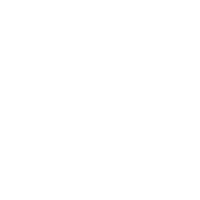 It's true that we don't know what we've got until we lose it, but it's also true that we don't know what we've been losing until it arrives.
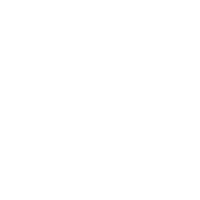 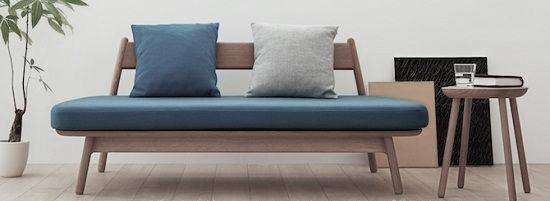 IMPROVEMENT HOME
It's true that we don't know what we've got until we lose it, but it's also true that we don't know what we've been losing until it arrives.
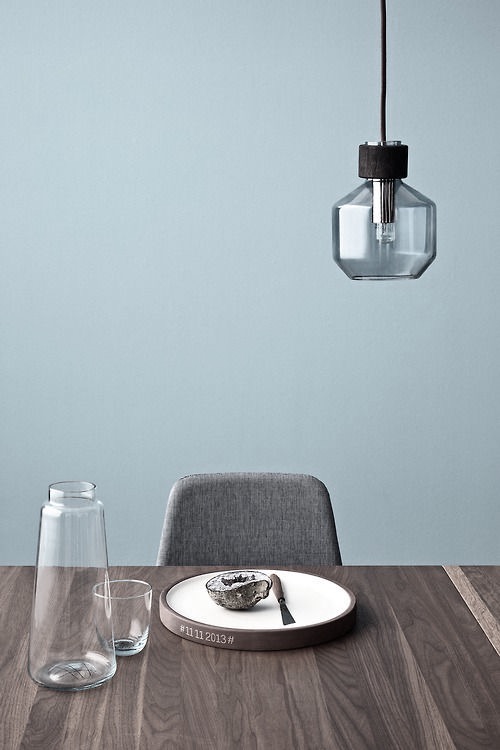 OBLIGATION
IMPROVEMENT HOME
It's true that we don't know what we've got until we lose it, but it's also true that we don't know what we've been losing until it arrives.
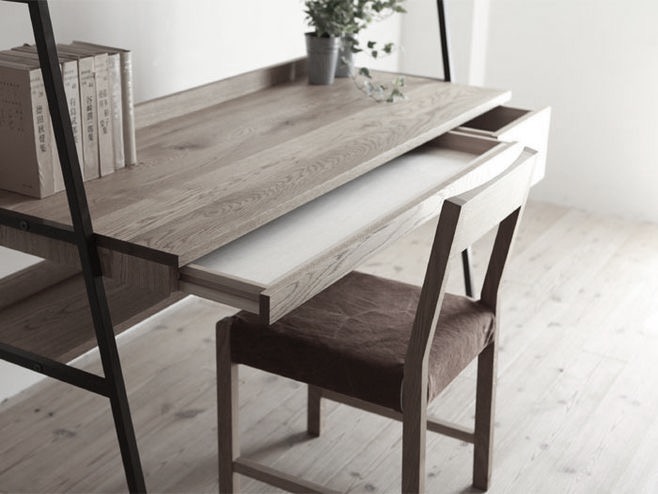 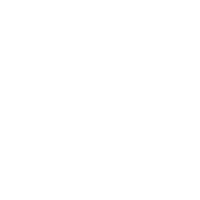 OBLIGATION
IMPROVEMENT HOME
It's true that we don't know what we've got until we lose it, but it's also true that we don't know what we've been losing until it arrives.
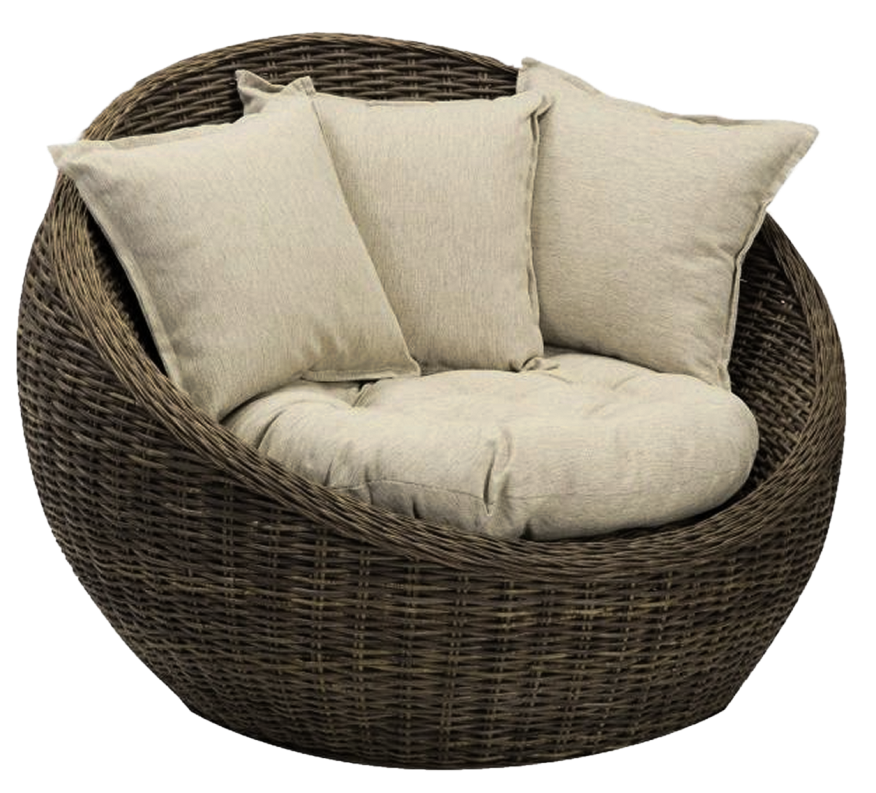 CONTENT
PART.03
VALUED
FASHION
It's true that we don't know what we've got until we lose it, but it's also true that we don't know what we've been losing until it arrives.
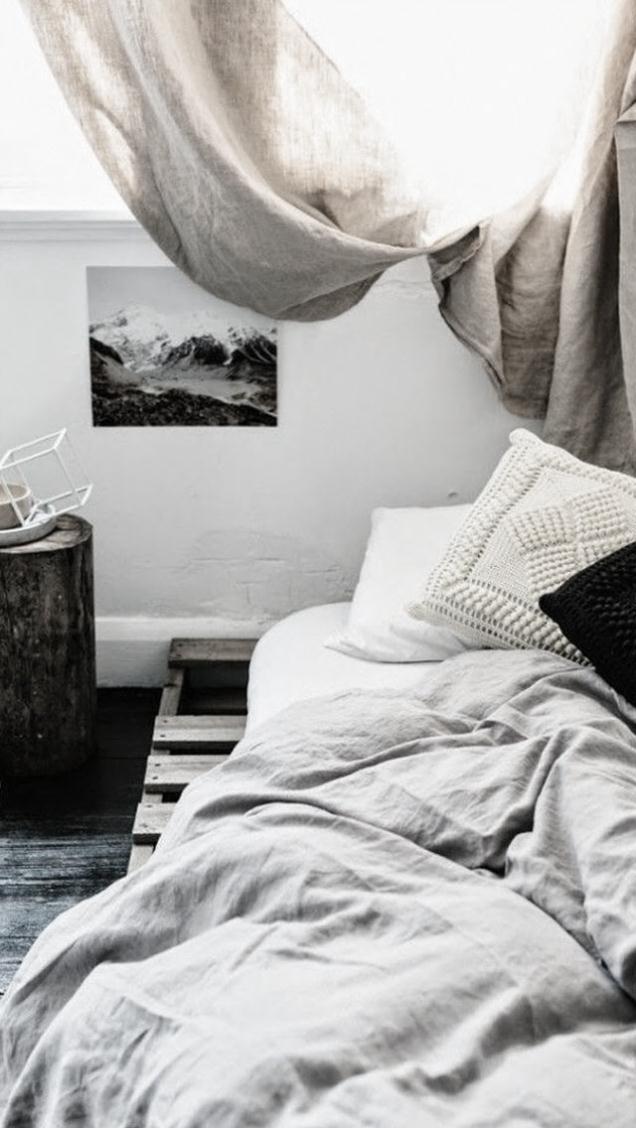 OBLIGATION
IMPROVEMENT HOME
It's true that we don't know what we've got until we lose it, but it's also true that we don't know what we've been losing until it arrives.
It's true that we don't know what we've got until we lose it, but it's also true that we don't know what we've been losing until it arrives.
OBLIGATION
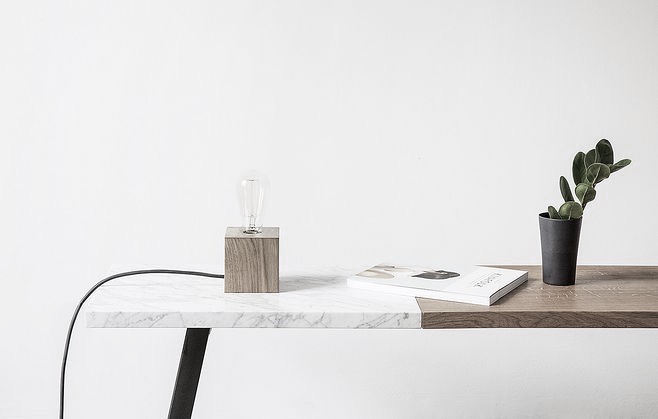 IMPROVEMENT HOME
It's true that we don't know what we've got until we lose it, but it's also true that we don't know what we've been losing until it arrives.
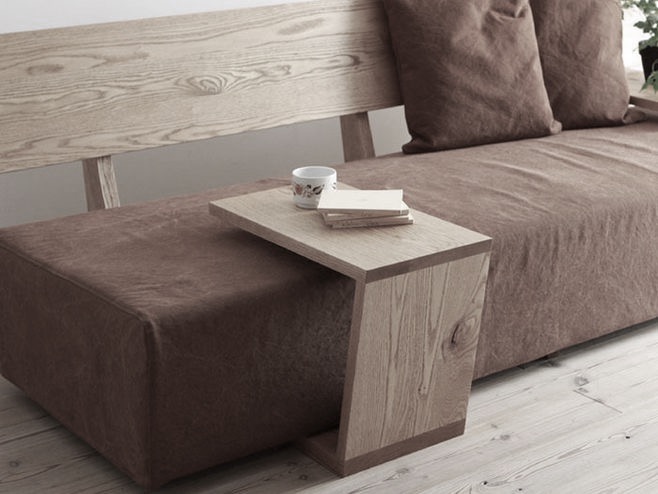 OBLIGATION
IMPROVEMENT HOME
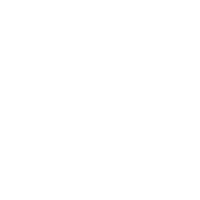 It's true that we don't know what we've got until we lose it, but it's also true that we don't know what we've been losing until it arrives.
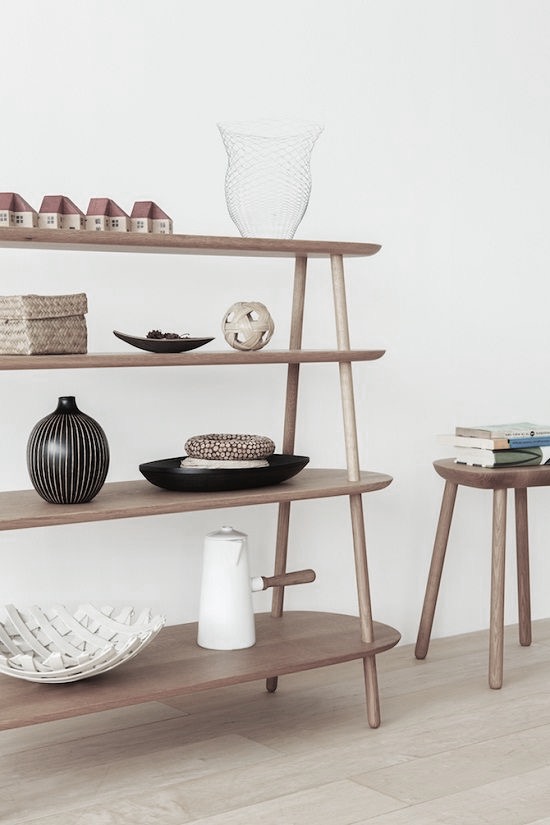 OBLIGATION
IMPROVEMENT HOME
It's true that we don't know what we've got until we lose it, but it's also true that we don't know what we've been losing until it arrives.
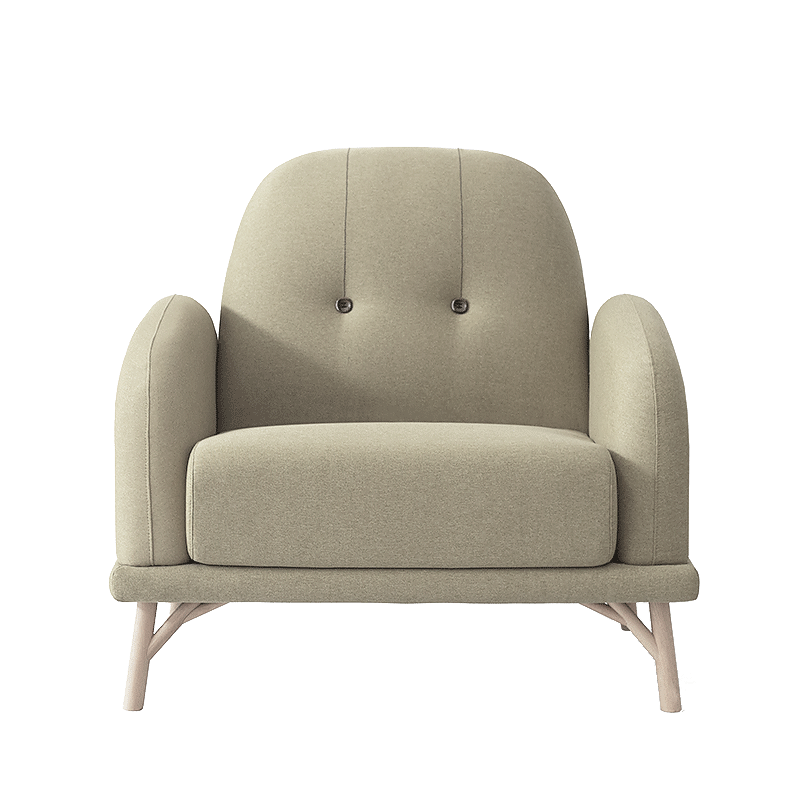 CONTENT
PART.04
EXCUSE
FASHION
It's true that we don't know what we've got until we lose it, but it's also true that we don't know what we've been losing until it arrives.
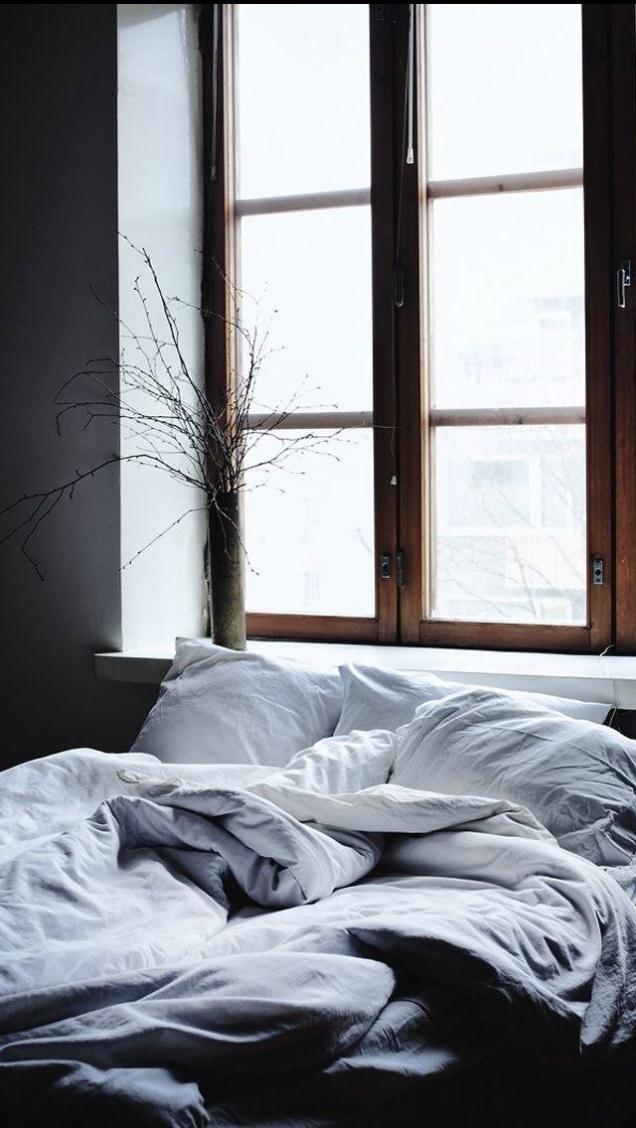 IMPROVEMENT HOME
EXCUSE
It's true that we don't know what we've got until we lose it, but it's also true that we don't know what we've been losing until it arrives.
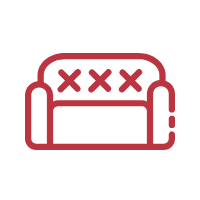 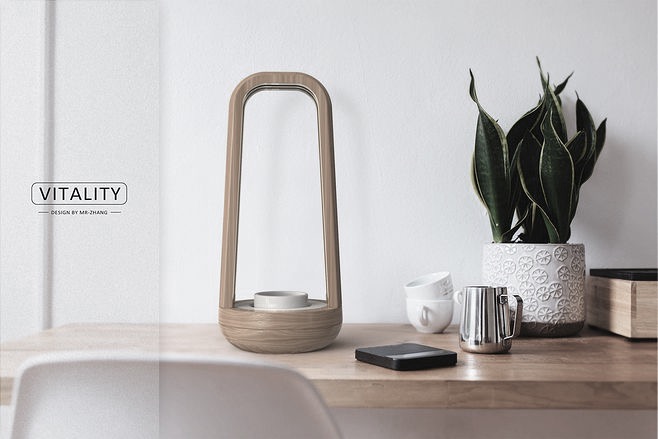 EXCUSE
IMPROVEMENT HOME
It's true that we don't know what we've got until we lose it, but it's also true that we don't know what we've been losing until it arrives.
EXCUSE
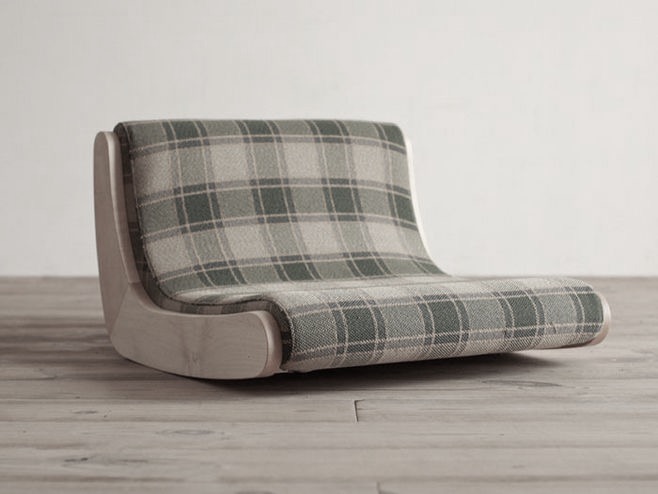 IMPROVEMENT HOME
It's true that we don't know what we've got until we lose it, but it's also true that we don't know what we've been losing until it arrives.
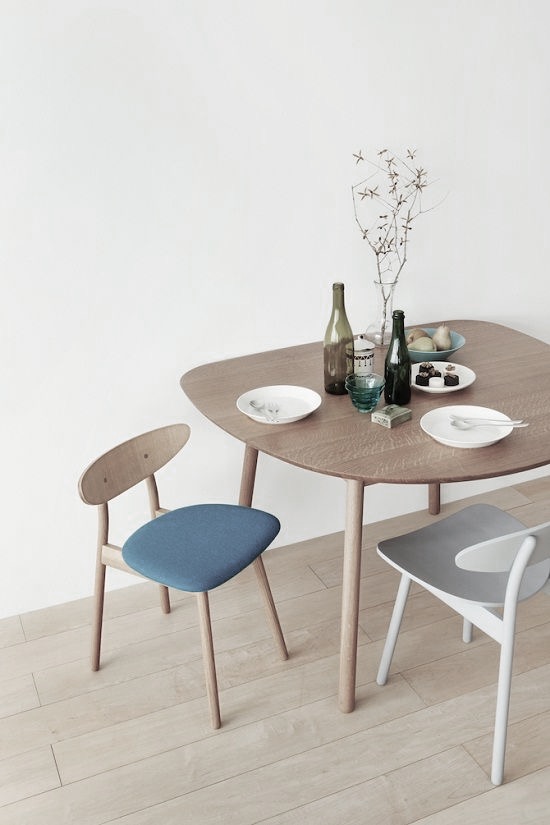 IMPROVEMENT HOME
EXCUSE
It's true that we don't know what we've got until we lose it, but it's also true that we don't know what we've been losing until it arrives.
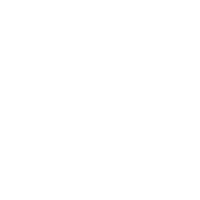 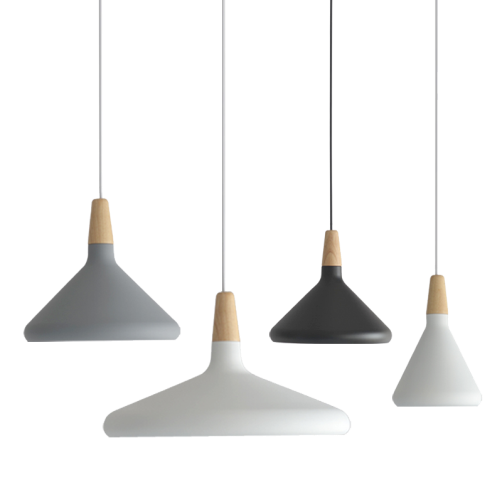 BLESSED
THANKS FOR 
WATCHING
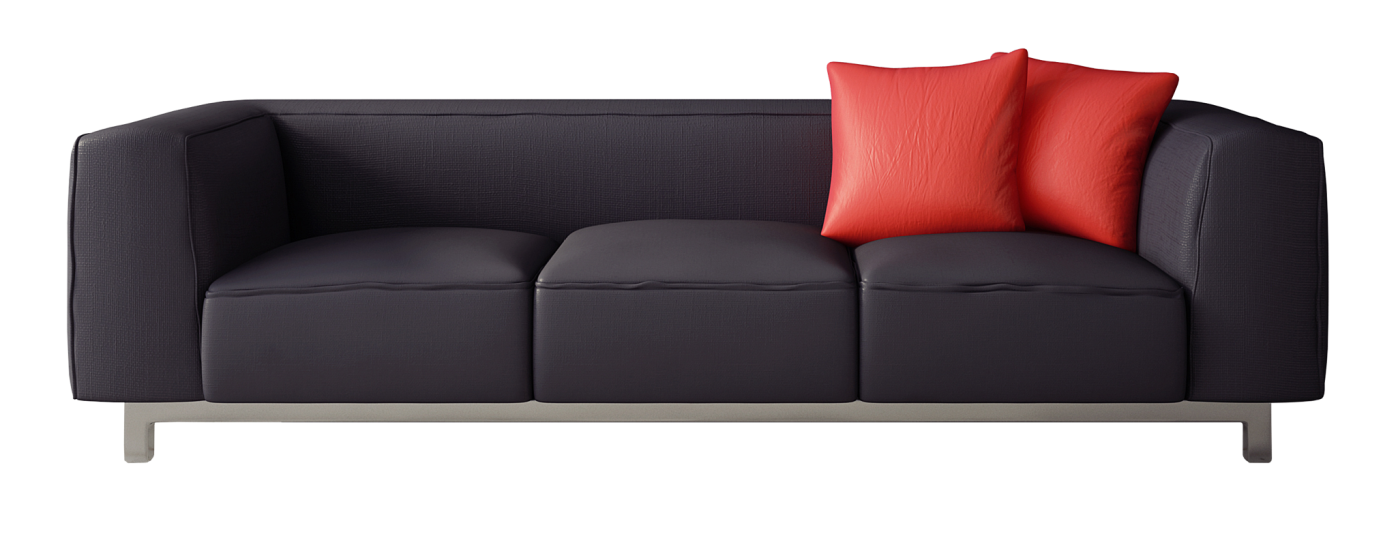 FASHION
It's true that we don't know what we've got until we lose it, but it's also true that we don't know what we've been losing until it arrives.